PRIX création avenir(PCA)
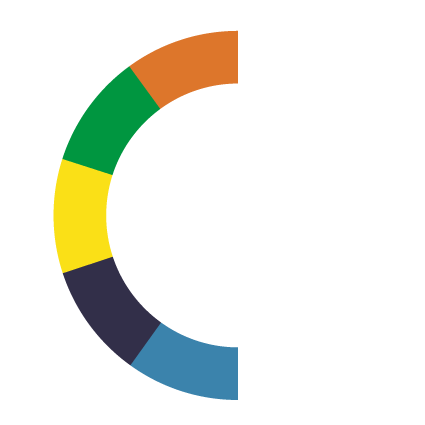 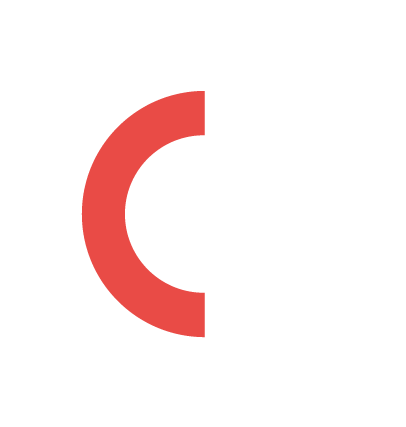 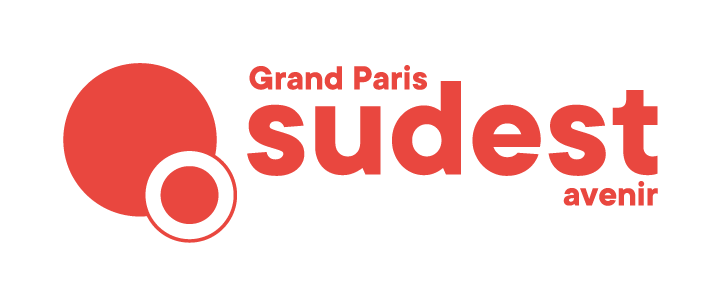 Dossier de candidature PCA
Catégorie « AVENIR »
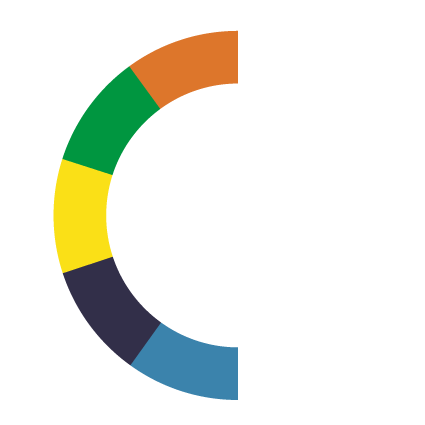 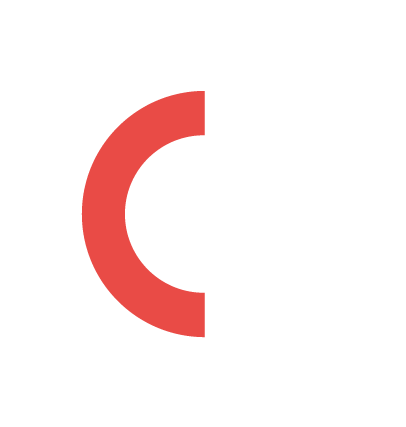 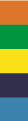 PréambuleInformations
ceci est un modèle de présentation normée ;
pour cette présentation :
-  Utilisez votre propre mise en page
-  L’intégralité des points abordés dans ce modèle de présentation doivent être repris dans votre présentation   (hormis les points qui ne vous concerneraient pas).
-  Vous pouvez changer l’ordre des slides
-  Votre présentation ne doit pas dépasser 30 diapositives (optimum: 20-25 slides)
-  Votre présentation sera transmise à un jury de sélection (jury composé de partenaires soumis à un accord de    confidentialité), veillez à ce qu’elle soit compréhensible
-  Et n’oubliez pas qu’il est toujours plus agréable de lire des documents bien présentés
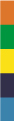 Prix Création Avenir- Catégorie AVENIR
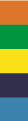 Comment candidater ?
nom du projet / entreprise
Je candidate à la filière :
	SANTÉ
	INNOVATION TECHNOLOGIQUE
	AGROALIMENTAIRE 1 ÉCONOMIE CIRCULAIRE
Activité et proposition de valeur en une phrase 
Logo du projet/entreprise
équipe
-  Présentation des fondateurs (répartition des parts, expérience, formation, rôle dans l’entreprise, profil LinkedIn)
-  Présentation du board / mentors / investisseurs actuels
-  Autres membres importants de l’équipe
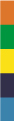 Prix Création Avenir- Catégorie AVENIR
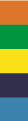 écosystème et partenaires
-  Incubateur(s), accélérateur(s), structure(s) d’accompagnement
-  Partenariat(s) (Entreprises, organisme(s) de recherche, laboratoire(s) de recherche…)
-  Pôle de compétitivité, cluster
-  Soutiens à l’entreprise
-  Avez-vous déjà bénéficié d’un prêt d’honneur ? 
-  Prestataires ou sous-traitants clés
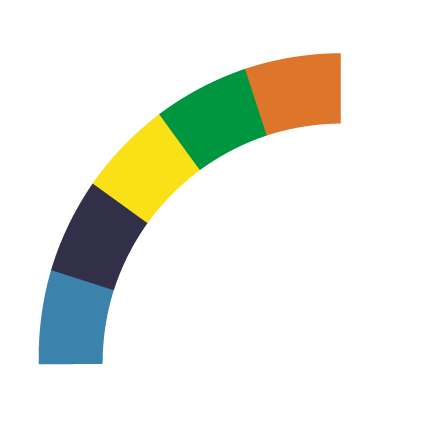 Prix Création Avenir- Catégorie AVENIR
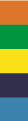 constat(s)
problème(s) identifié(s)
Présentez le(s) problème(s) que vous avez identifié et que vous cherchez à résoudre
N’hésitez pas à citer des chiffres ou des éléments clés
proposition
-  Présentez la réponse que vous apportez pour résoudre le(s) besoin(s) de vos clients ou futurs clients.
-  Expliquez en quoi elle résout le(s) problème(s) identifié(s)
-  Bénéfices de la solution / ROI
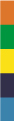 Prix Création Avenir- Catégorie AVENIR
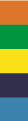 offre – produit(s)
service(s) innovant(s)
-  Présentation des principales fonctionnalités
-  Présentation des caractéristiques techniques
-  Photos, images, schémas
-  Etat d’avancement du développement (Prototype, POC, présérie, Industrialisé…)
-  Roadmap produit
protection de l’innovation
propriété intellectuelle
-  Avez-vous mis en place une stratégie de protection de votre innovation?
-  Avez-vous prévu d’en mettre une en place?
Si vous exploitez des brevets:
-  Détenteurs?
-  Sur quel(s) élément(s) porte le(s) brevet(s)?
-  Utilisez-vous un accord de licence? Quel état d’avancement.
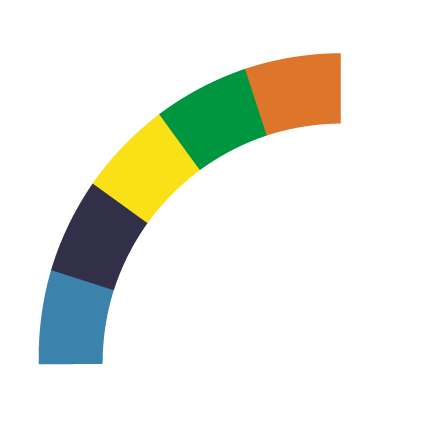 Prix Création Avenir- Catégorie AVENIR
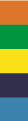 marché
-  Présentation du marché
-  Périmètre (monde/continent/France)
-  Taille du marché, tendances, principaux acteurs
-  Positionnement dans la chaîne de valeur
-  Contraintes réglementaires
segmentation
positionnement
-  Présentez votre clientèle (Soyez le plus précis possible)
-  Présentez les bénéfices clients (gain de temps, de coût, de qualité, de performance, d’image…) apportés sur    chacun des segments
-  Le projet vous permet-il d’atteindre de nouvelles cibles client ?
    Priorisez vos cibles et expliquez votre choix
    Nombre de clients potentiels par cible
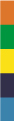 Prix Création Avenir- Catégorie AVENIR
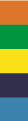 concurrence
-  Présentez la concurrence directe et indirecte (toute solution alternative)
-  Présentez les principaux concurrents, leurs caractéristiques et votre positionnement par rapport à eux
 Conseil : Présentez sous forme de tableau ou de matrice
avantages concurrentiels
-  Avantages durables et défendables par rapport à la concurrence
-  Quelle est la position de votre entreprise ? chef de file (ou leader), prétendant (ou challenger), suiveur,     nouvel arrivant (ou outsider) ?
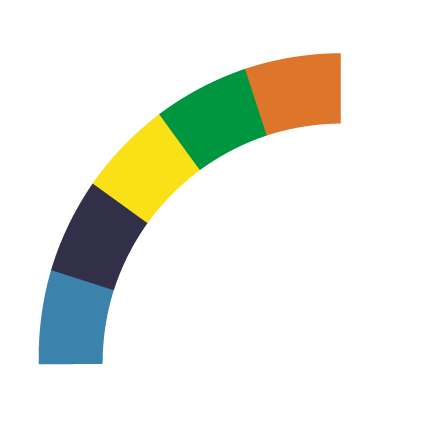 segmentation
Prix Création Avenir- Catégorie AVENIR
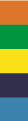 modèle économique
modèle de revenus
-  Présentez l’évolution de votre modèle économique depuis la création 
-  Quel est votre modèle actuel pour générer des revenus ?
   Prix ? Panier moyen ? Par produit
impact social, sociétal et/ou environnemental
-  Quelle(s) action(s) (organisationnelle, ressources humaines, consommations, environnement, gouvernance)    avez-vous mis en place pour inscrire votre entreprise dans une démarche à impact positif ? 
-  Menez-vous une démarche d’amélioration continue pour votre entreprise (enquêtes de satisfaction clients,   traçabilité des produits, certification ISO 9001, etc)
-  Votre entreprise propose-t-elle des produits et/ou services labellisés (écolabels, labels qualité, made in    France, etc.) ?
-  Votre entreprise intègre-t-elle des critères environnementaux et sociaux dans le choix de ses fournisseurs     et sous-traitants ?
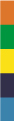 Prix Création Avenir- Catégorie AVENIR
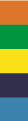 impact social, sociétal et/ou environnemental
-  Avez-vous identifié les impacts des activités, produits et services de votre entreprise sur   l’environnement (eau, air, sols, bruit, biodiversité, etc.) ? Avez-vous mesuré ces impacts (Bilan Carbone,   Analyse du Cycle de Vie (ACV),pollution) ?
-  Votre entreprise a-t-elle engagé une démarche d’économie circulaire (utilisation de matières recyclées,    réemploi, produits économes en énergie, etc.) ?
-  Avez-vous mis en place des moyens appropriés pour l’intégration des nouveaux arrivants (tutorat livret   d’accueil formation, etc.)
-  Intégrez-vous la transition numérique dans la stratégie de développement de votre entreprise ?
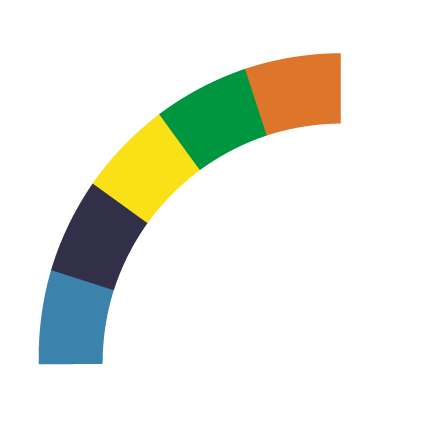 Prix Création Avenir- Catégorie AVENIR
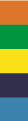 industrialisation (pour les entreprises concernées)
-  Décrivez votre stratégie industrielle (internalisée, externalisée…)
-  Qui sont les partenaires clés ? Délais de livraisons ? Coûts ?
-  Roadmap d’industrialisation
stratégie marketing
communication – acquisition
-  Décrivez votre stratégie marketing
-  Décrivez vos canaux d’acquisition
    Indiquez vos coûts d’acquisition si vous les connaissez
- Décrivez vos actions de communication
- Si vous commercialisez déjà, donnez quelques métriques
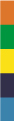 Prix Création Avenir- Catégorie AVENIR
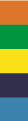 canaux de vente
-  Quels sont vos canaux de vente (direct, indirect, online)
-  Indiquez les différents partenaires, distributeurs, autres avec qui vous travaillez ou vous envisagez de    travailler
-  Connaissez-vous les coûts (marge distributeur, forces de vente…) de vos canaux de distribution?
commercial
-  Fonction du ou des interlocuteurs chez votre client
-  Estimation du cycle de vente
-  Donnez des exemples de clients (domaine/activité/caractéristiques) et du cycle de vente   (rythme/panier)
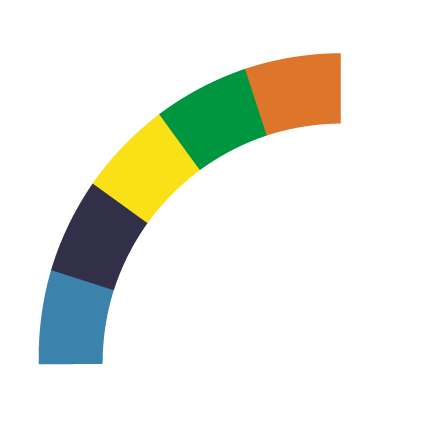 Prix Création Avenir- Catégorie AVENIR
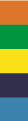 organigramme de l’équipe
-  Réalisez un organigramme de vos équipes selon les services/missions de chacun
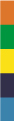 Prix Création Avenir- Catégorie AVENIR
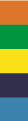 éléments financiers
-  Synthétisez votre compte de résultat prévisionnel et vos  hypothèses d’activité :
	 CA, Résultat sur 3 ou 5 ans
	 Nombre de salariés/an et répartition par fonctions :
	        Commercial
	        Technique
	        Autres
	 Nombre de contrats clients/an
	 Part du CA provenant de contrats récurrents
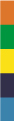 Prix Création Avenir- Catégorie AVENIR
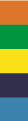 financement
- Indiquez votre besoin en financement et son séquençage (1 an, 2 ans, 3 ans…)
- Si vous avez déjà sécurisé des financements, indiquez lesquels
- Indiquez les financements (publics, privés, dilutifs et non-dilutifs) que vous souhaitez solliciter et dans  quel délai
conclusion
- Donnez la vision de votre entreprise à moyen/long terme
- Pourquoi souhaitez-vous obtenir la PCA ?
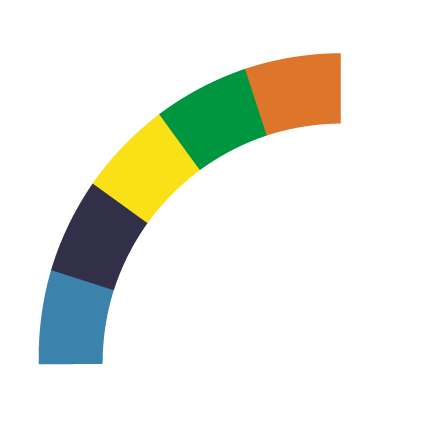 Prix Création Avenir- Catégorie AVENIR
Contact :Service développement économiqueDirection de l'Attractivité01 41 94 32 40economie@gpsea.frAmine EZZANEGestionnaire des pépinières -hôtels d'entreprises BIO&D et CITECPortable : 06 30 08 25 50mezzane@gpsea.fr
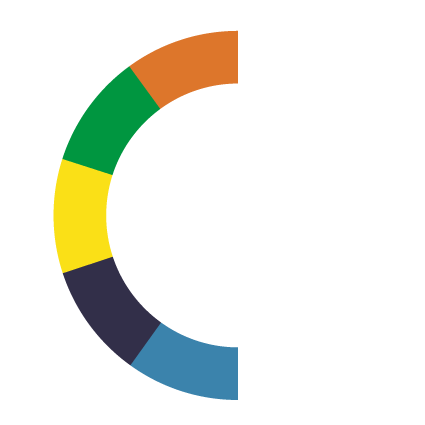 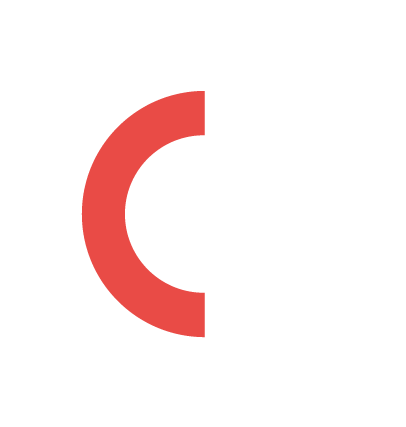 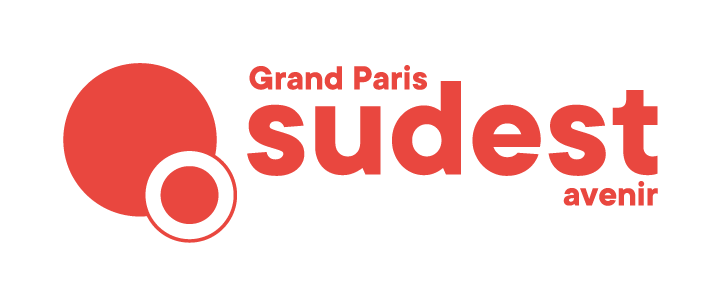